Nyakizmok, nyaki izomháromszögek, nyaki fasciák(kiegészítő képanyag az előadáshoz)
Dr. Ádám Ágota
2018. febr. 8.
PLATYSMA
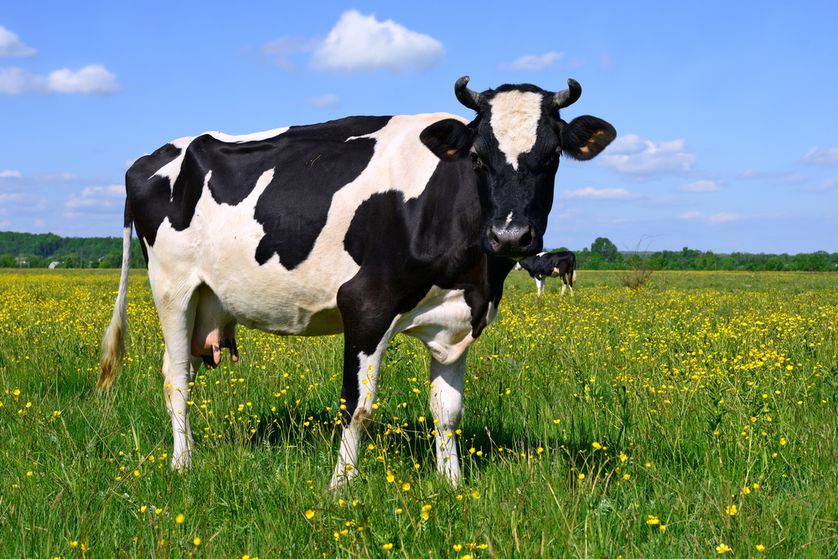 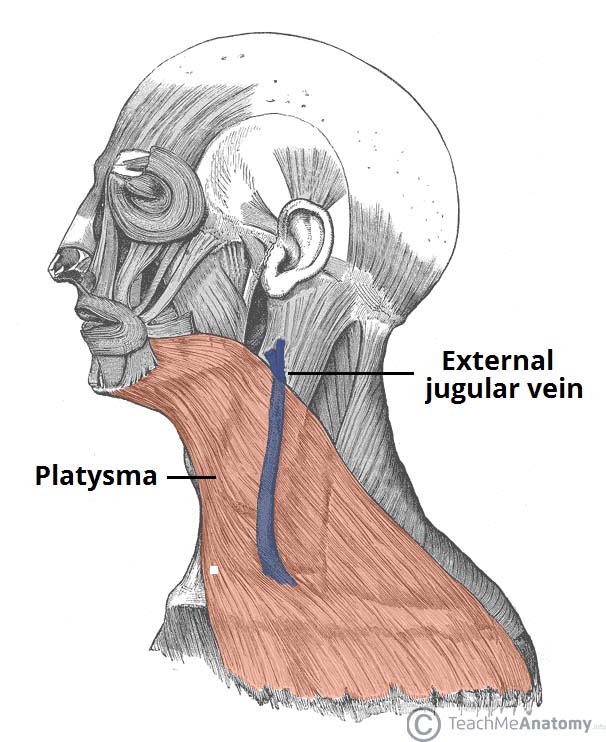 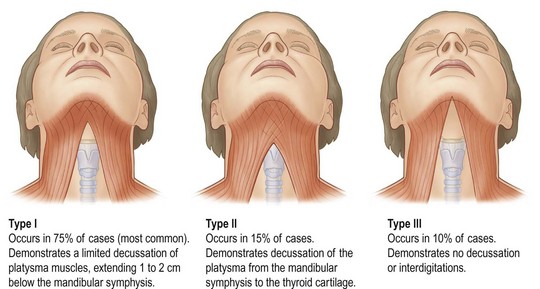 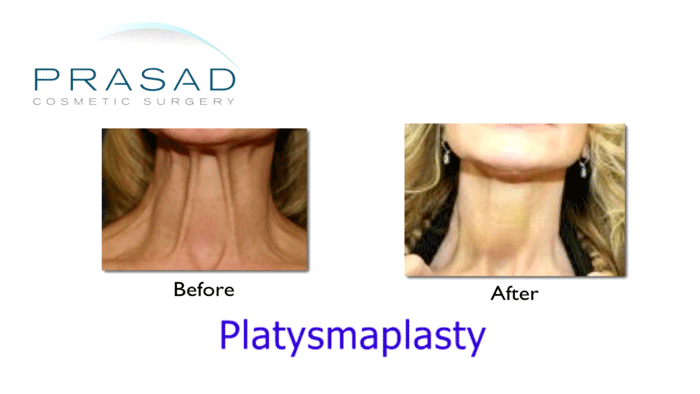 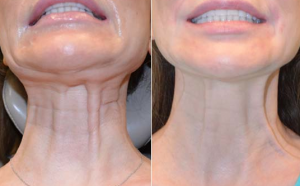 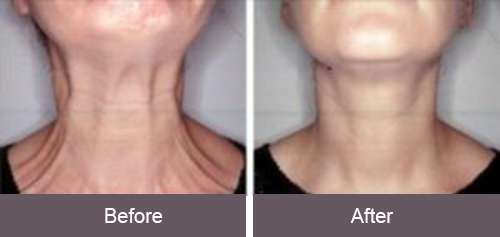 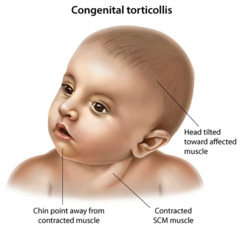 M. Sternocleidomastoideus
Torticollis
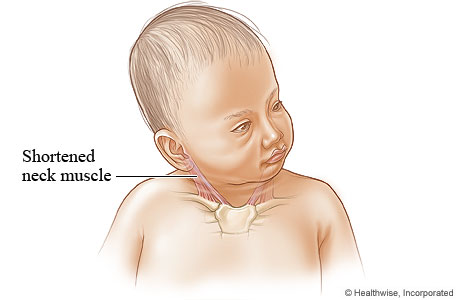 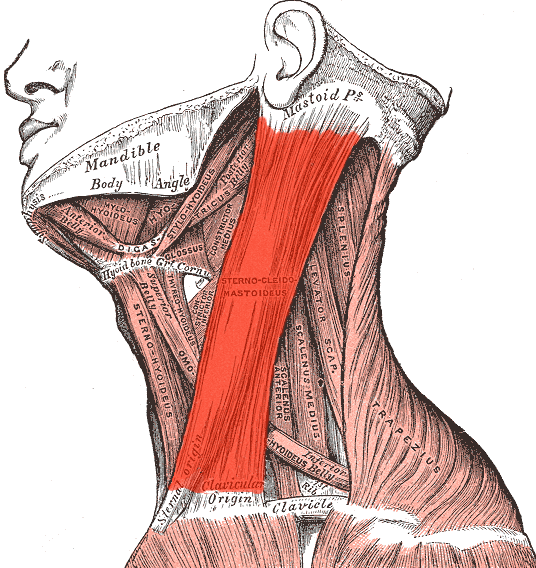 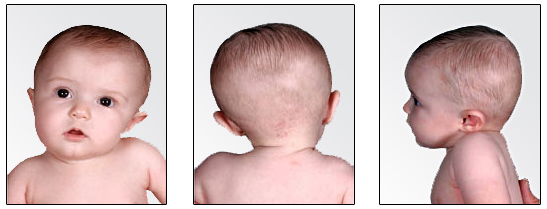 N. Accessorius (N. XI.) vizsgálata:
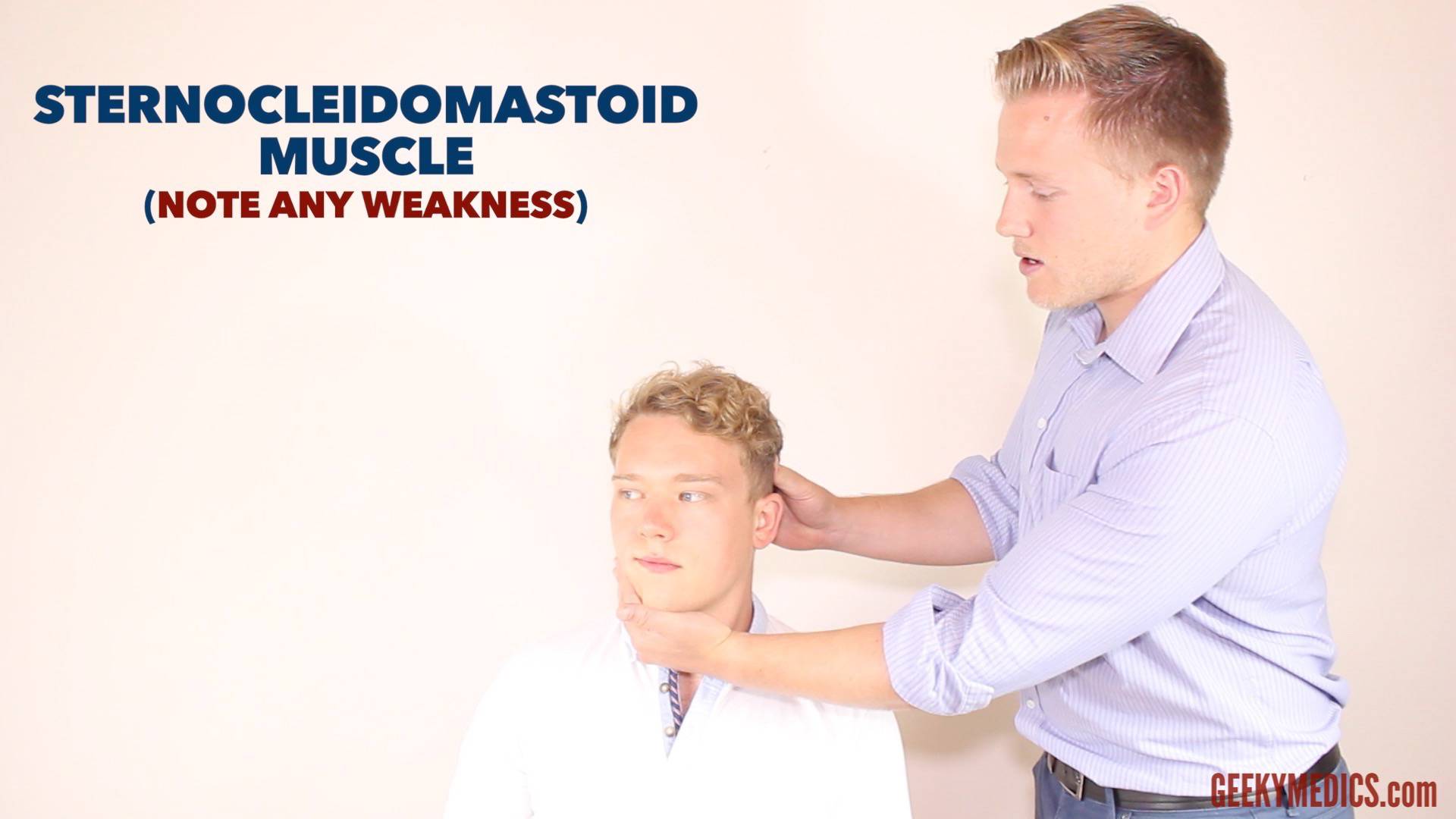 Nyelvcsont feletti izmok
Proc. styloideus
Proc. mastoideus
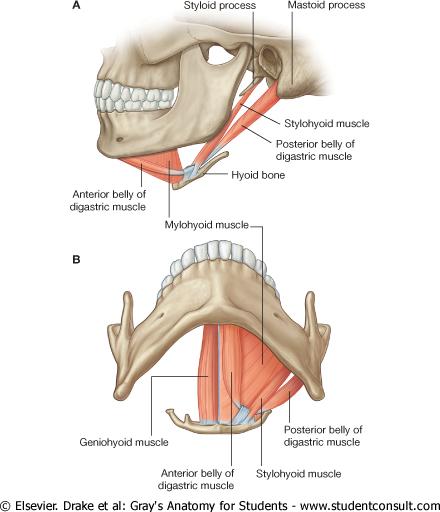 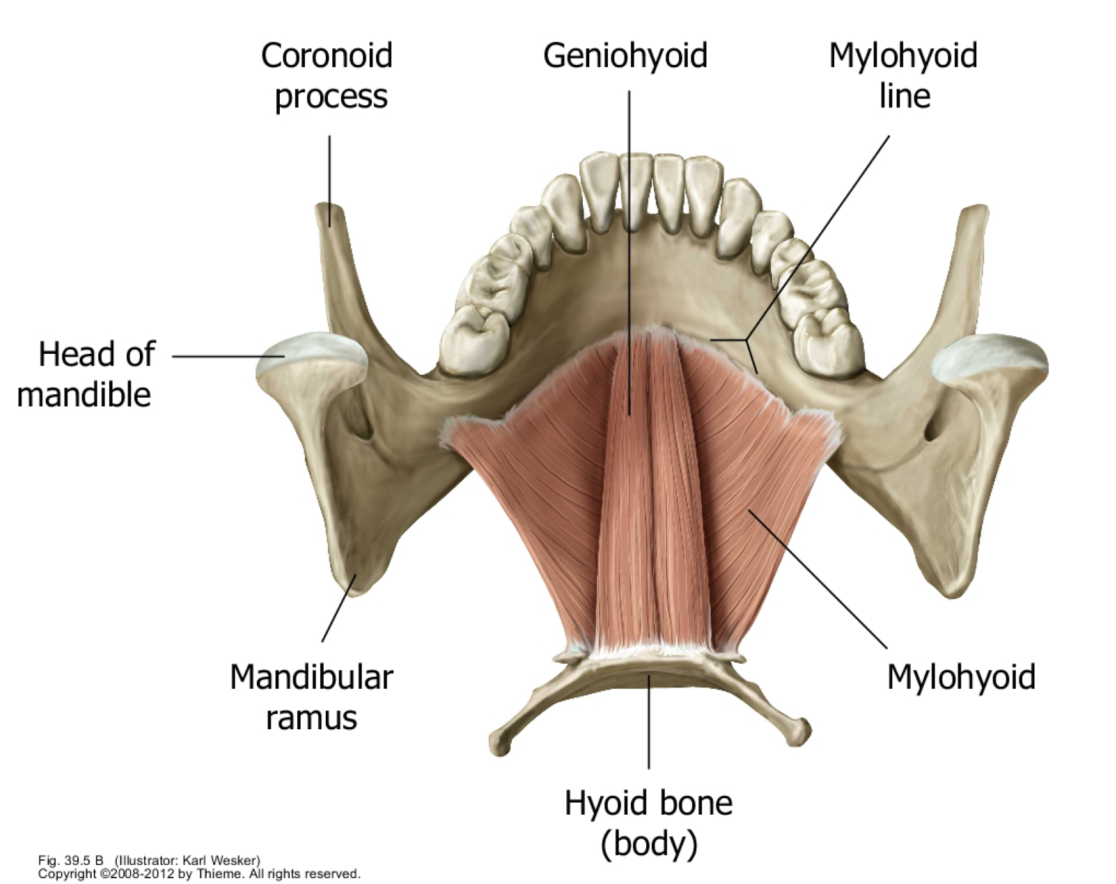 m. geniohyoideus
Proc. coronoideus
Linea mylohyoidea
m. stylohyoideus
m. digastricus, venter post.
Os hyoideum
m. digastricus, venter ant.
Caput mandibulae
m. mylohyoideus
m. mylohyoideus
Ramus mandibulae
Os hyoideum
m. digastricus, venter post.
m. geniohyoideus
m. stylohyoideus
m. digastricus, venter ant.
Nyelvcsont alatti izmok
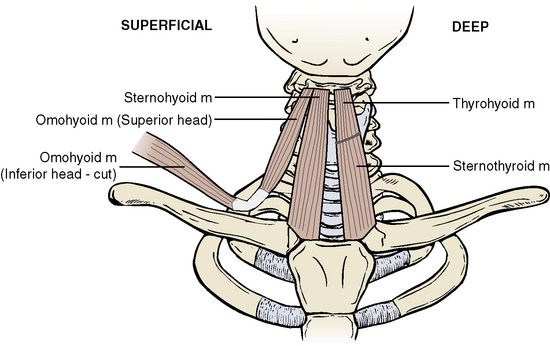 Felszínes
Mély
m. sternohyoideus
m. thyrohyoideus
m. omohyoideus
m. sternothyroideus
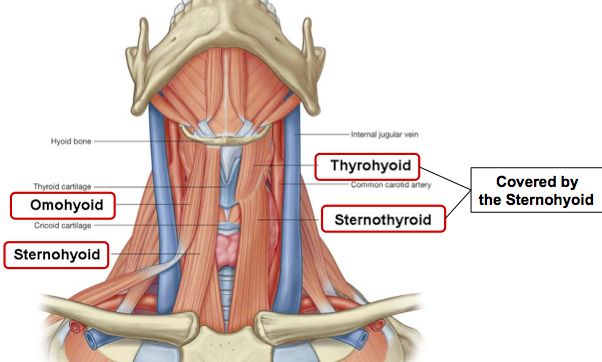 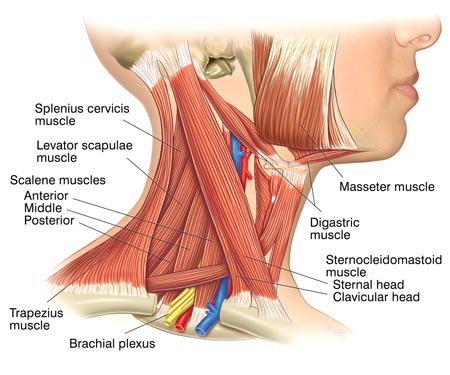 m. splenius cervicis


m. levator scapulae
Scalenus mm.
anterior
medius
posterior
m. masseter
m. digastricus
m. sternocleidomastoideus
 sternalis fej
 clavicularis fej
m. trapezius
Plexus brachialis !
a. subclavia
v. subclavia
HIATUS SCALENI  !
Nyaki fasciák
3 lemez:
l. superficialis – teljesen körülveszi a nyakat. Behüvelyezi: m scm., m. trapezius, gl. submand.)
l. pretrachealis – behüvelyezi: pajzsmirigy, nyelvcsont alatti izmok
l. prevertebralis – mély nyakizmokat veszi körül
m. sternocleidomastoideus
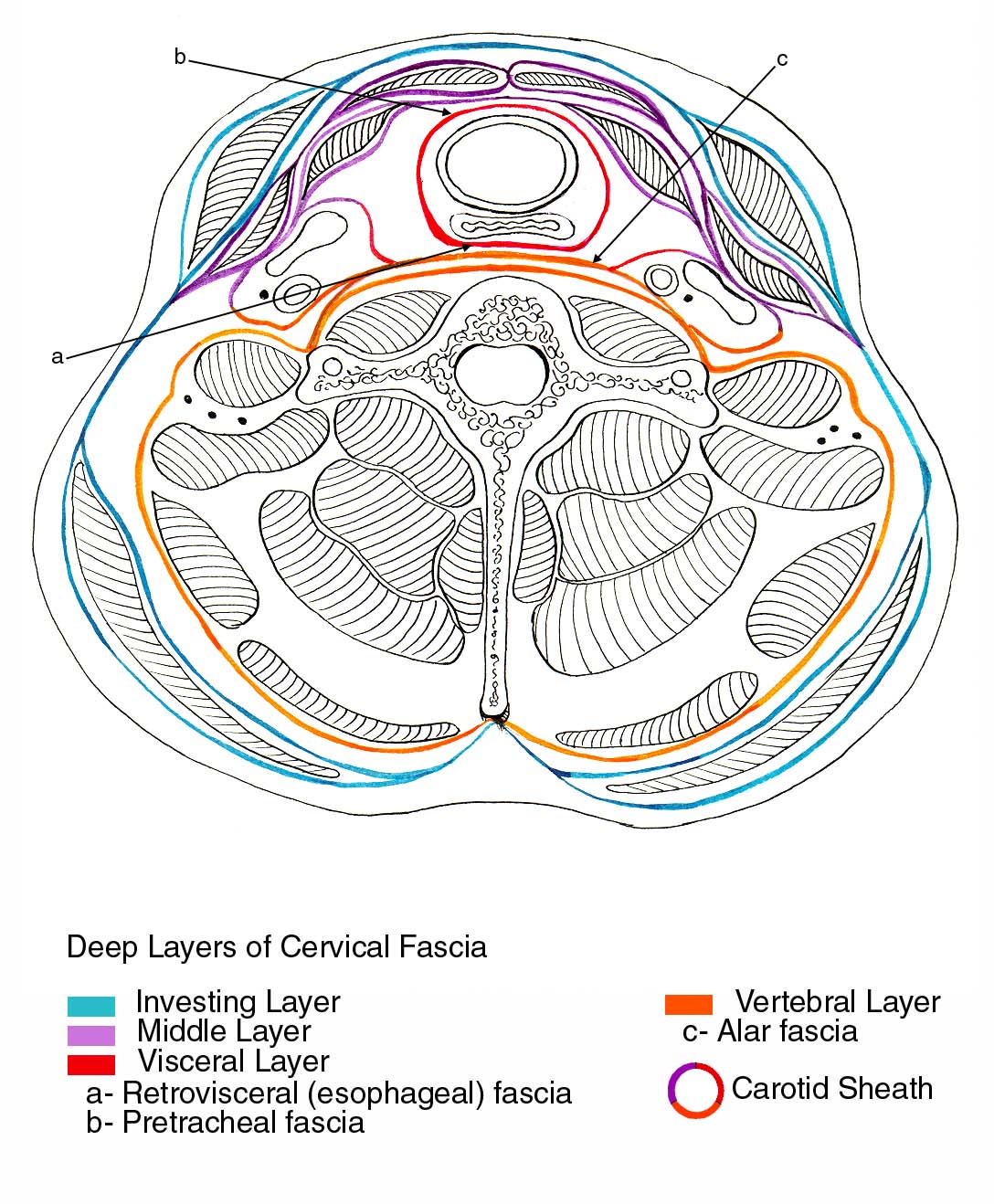 Nycs. alatti izmok
vagina carotica
(a. carotis comm., v. jugularis int., N. X.)
scalenus izmok
tarkóizmok
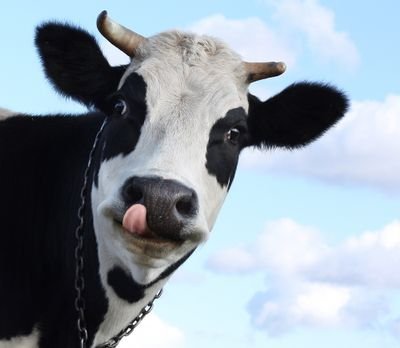 Köszönöm a figyelmet!